Keuzes voor de toekomst
Informatieavond klas 6

(Heb een rood én groen voorwerp / papier paraat)
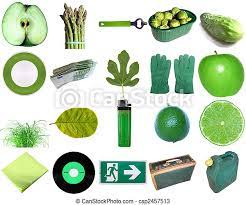 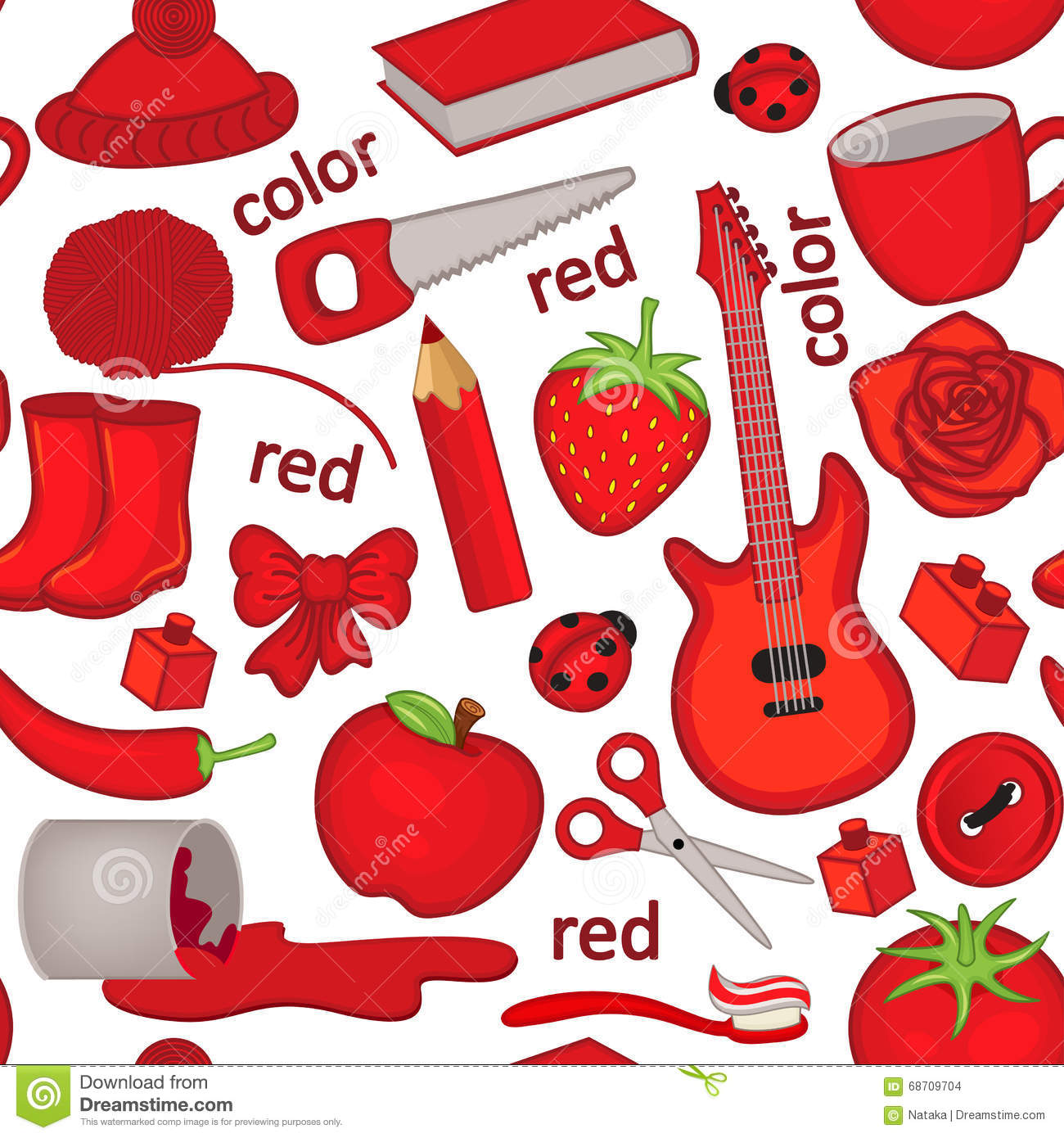 [Speaker Notes: Leerlingen: 
* Wie van julie weet al wat je gaat studeren?
* wie van jullie zit hier omdat het moet van zijn/haar ouders

Ouders:
* wie van jullie heeft een beroep waar hij oorspronkelijk voor is opgeleid?
* wie van jullie heeft iets anders gestudeerd dan zijn ouders wilden?]
Warming Up
Luister goed! De decanen gaan jullie een aantal vragen stellen. Pak je rode en groene voorwerp of papier:
Groen = ja
Rood = nee
Programma van de avond
19.00 – 19.30 uur Inleiding decanen
19.30 – 20.15 uurTom Dekker: keuzes maken
Ca 20.20 – 21.00 uurVoorlichting door University College Groningen en door Universiteit Twente (in twee groepen uiteen)
[Speaker Notes: Fredje]
Informatie vanuit decanaat
Verschil WO – HBO​
Bachelor - Master​ - Major/Minor
Studiekeuzecheck / Matching
Studeren met extra ondersteuning​
Inschrijving​
Studiefinanciering
Keuze bepalen
[Speaker Notes: Fredje]
Verschil WO-HBO
HBO is praktischer; WO is meer theoretisch​
Tempo in WO is hoger​
HBO is een beroepsopleiding; WO leidt meestal niet op voor een specifiek vak​
Specifieke HBO studies bv. conservatorium, kunstacademie, fysiotherapie, verpleegkunde​
[Speaker Notes: Fredje

Bij de meeste mensen vast bekend, maar voor de zekerheid]
Bachelor
Een bacheloropleiding is de eerste fase van een opleiding aan een hogeschool (4 jaar) of een universiteit (3 jaar). 
Als je de opleiding hebt behaald, ontvang je een bachelortitel: internationaal erkend en komt achter je naam: bv Bachelor of Science (BSc), Bachelor of Arts (BA) of Bachelor of Economics (BEc). 
Na een bacheloropleiding is een masteropleiding vaak een logisch vervolg.
[Speaker Notes: Tientje]
Minor
De kern van je studie is je Major
Daarnaast heb je een vrij deel dat je zelf mag kiezen; dit is je Minor
Je kunt je minor gebruiken om je kennis te verdiepen binnen je vakgebied of juist je kennis te verbreden bij een andere opleiding. Dat kan zowel in binnen- als buitenland
Minor ook handig als je bv na je bachelor een masteropleiding wil gaan volgen die niet direct aansluit. Zo kun je je alvast voorbereiden
[Speaker Notes: Tientje]
Master
Na een bacheloropleiding. Zowel hogescholen als universiteiten bieden masters aan. 
De masteropleiding duurt meestal één of twee jaar. Je kunt de kennis die je in je bachelor hebt opgedaan verder gaan verbreden of juist verdiepen. 
Na afronding ontvang je een mastertitel. Je mag dan MSc (Master of Science) of MA (Master of Arts) achter je naam zetten. Dit is een internationale titel.
[Speaker Notes: Tientje]
Studiekeuze check / Matching
Past de studie bij je?
Na je inschrijvingen ontvang je een uitnodiging voor studiekeuzecheck. Bij sommige instellingen is deze zelfs verplicht
Check bv via een gesprek, het volgen van een proefcollege, het invullen van een digitale vragenlijst of een andere activiteit. Let op: zoek uit hoe jouw instelling dit vormgeeft; misschien staan er zelfs al data gepland
Negatief advies: niet bindend, maar denk nog eens na of de studie wel echt bij je pastLet op: bij aanmelding na 1 mei kan het wel bindend zijn
Geen studiecheck bij numerus fixus: de eigen selectieprocedure vervangt de studiekeuzecheck
[Speaker Notes: Tientje]
Studeren met extra ondersteuning
Alle universiteiten en hoge scholen hebben voorzieningen voor leerlingen die extra ondersteuning nodig hebben
Dit kan per instelling verschillen; neem dus altijd contact op met de betreffende instelling
Op de site van ECIO https://ecio.nl/ik-studeer-ga-studeren/ vind je alle benodigde informatie en links naar de diverse instellingen. Ook hebben zij experts met wie je in je gesprek kunt
[Speaker Notes: Fredje]
Inschrijven
Voor numerus fixus-opleidingen geldt: inschrijven vóór 15 januari 2022 (vergeet niet je cijferlijst aan te vragen via de decanen)
Voor alle andere opleidingen: inschrijven vóór 1 mei 2022
Inschrijven doe je via Studielink.nl en om dat te doen heb je DigiD nodig
[Speaker Notes: Tientje]
Studiefinanciering
Zodra je 18 bent en/of gaat studeren heb je recht op studiefinanciering. Je ontvangt dan een bepaald bedrag per maand voor tegemoetkoming in de studiekosten
Om studiefinanciering aan te kunnen vragen heb je DigiD nodig
Studiefinanciering vraag je aan bij DUO (Dienst Uitvoering Onderwijs)
Welke studiebeurs het best bij jouw situatie past kan je checken op de site van DUO: https://duo.nl/particulier/studiefinanciering/
Duo geeft regelmatig webinars om uit te leggen hoe studiefinanciering werkt. Het webinar van afgelopen september is terug te kijken via https://duo.nl/webinar/studiefinanciering-hoe-werkt-het-2021.jsp
[Speaker Notes: Tientje]
Keuze bepalen
Gesprekken met vrienden, familie, tutoren en decanen
Talentgesprekken: waar raken je talenten en je competenties elkaar?
Open dagen en onderwijsbeurzen bezoeken. Proefstuderen en meeloopdagen 
Informatiemarkt 10 dec met oud-leerlingen
Beroepenavond 15 feb in Thorbecke SG
Workshops Kiezen door Tom Dekker (volgende week)
[Speaker Notes: Fredje

Onderzoek heeft uitgewezen dat DE manier om erachter te komen of een studie wel of niet past is: MEELOPEN!]